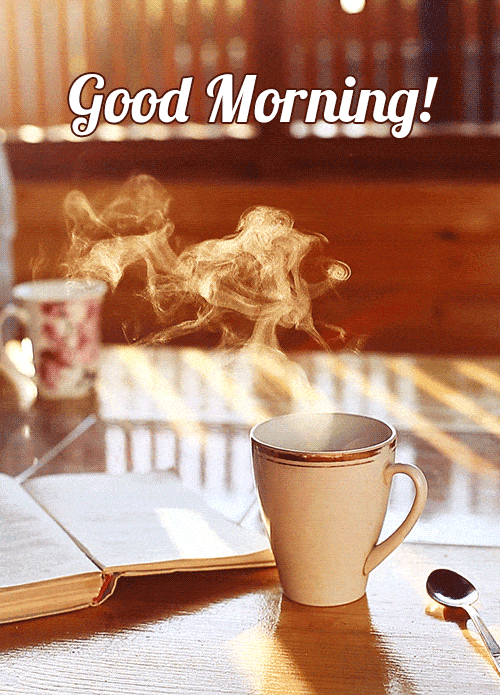 2021 – 2022
Term 1
Week :
Day:
Date: 21st Sept., 2021
Unit 2 Lesson 3-4
   Alef Lesson 9
Online Learning Rules
No chatting during the lesson
Mute the 
microphone
 until I 
ask you
Follow the 
teacher’s rules
 and do 
the tasks
Be active 
and 
participate
Keep the liquids away from your laptop
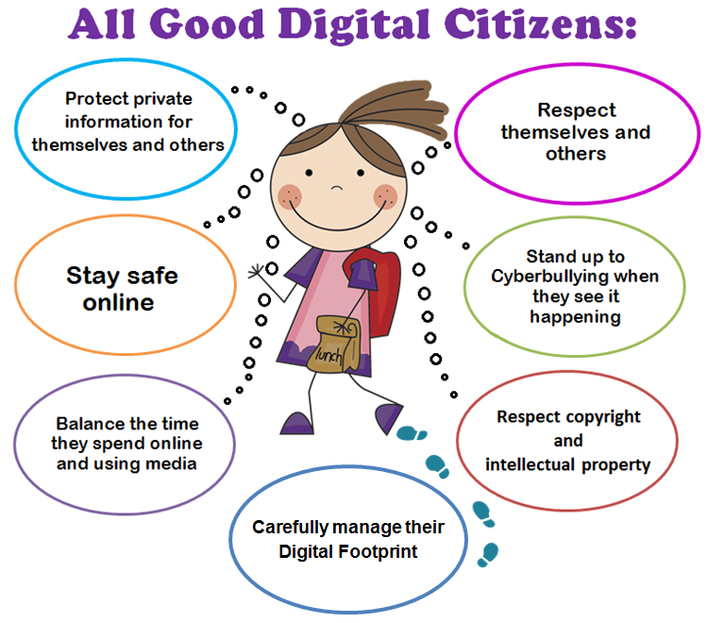 Objective
01
listen to two learners for specific details about school life.
02
Use the present perfect tense. (Alef L11)
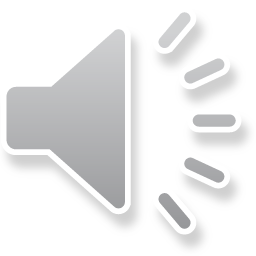 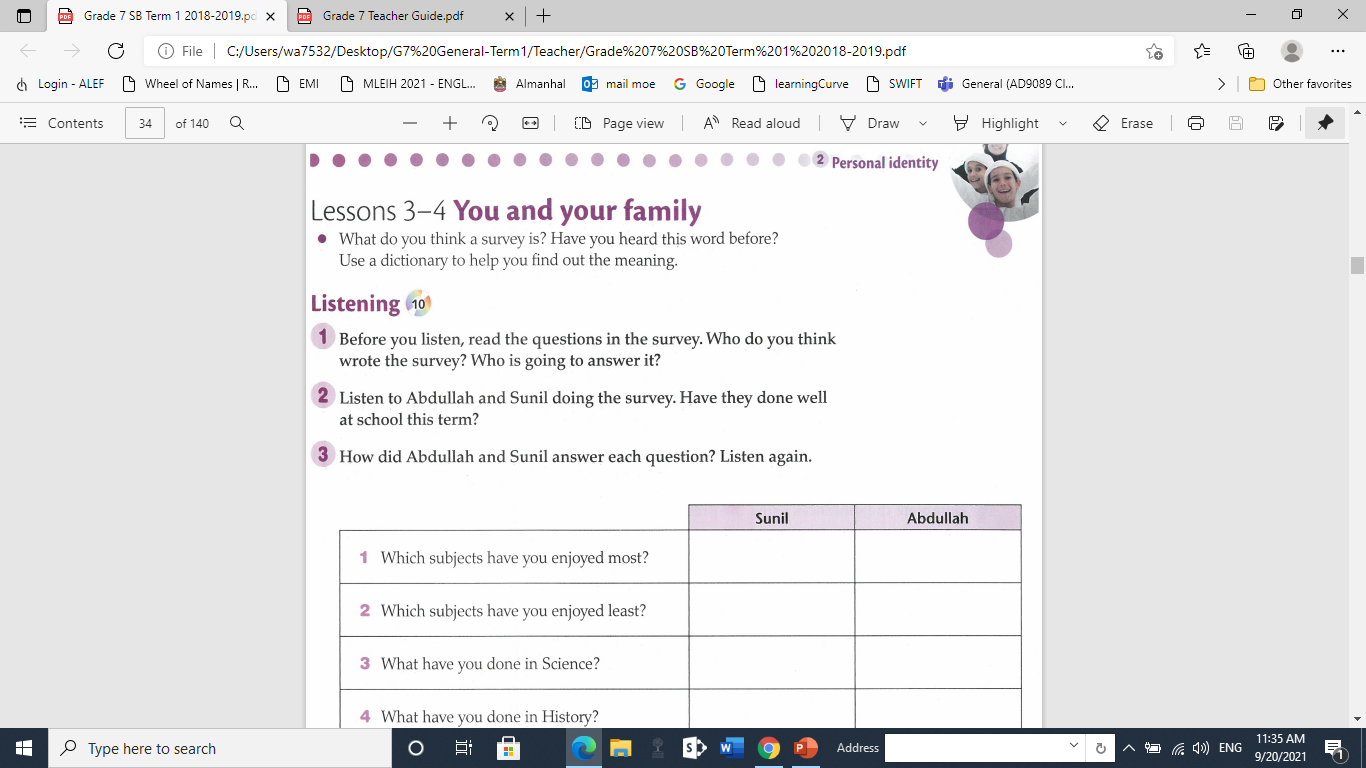 Teachers at the school have probably written the survey. New learners are going to answer it.
Coursebook – Page 16
Coursebook – Page 16
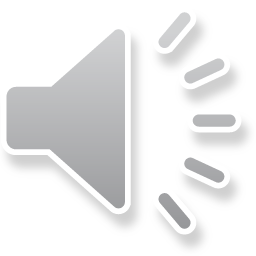 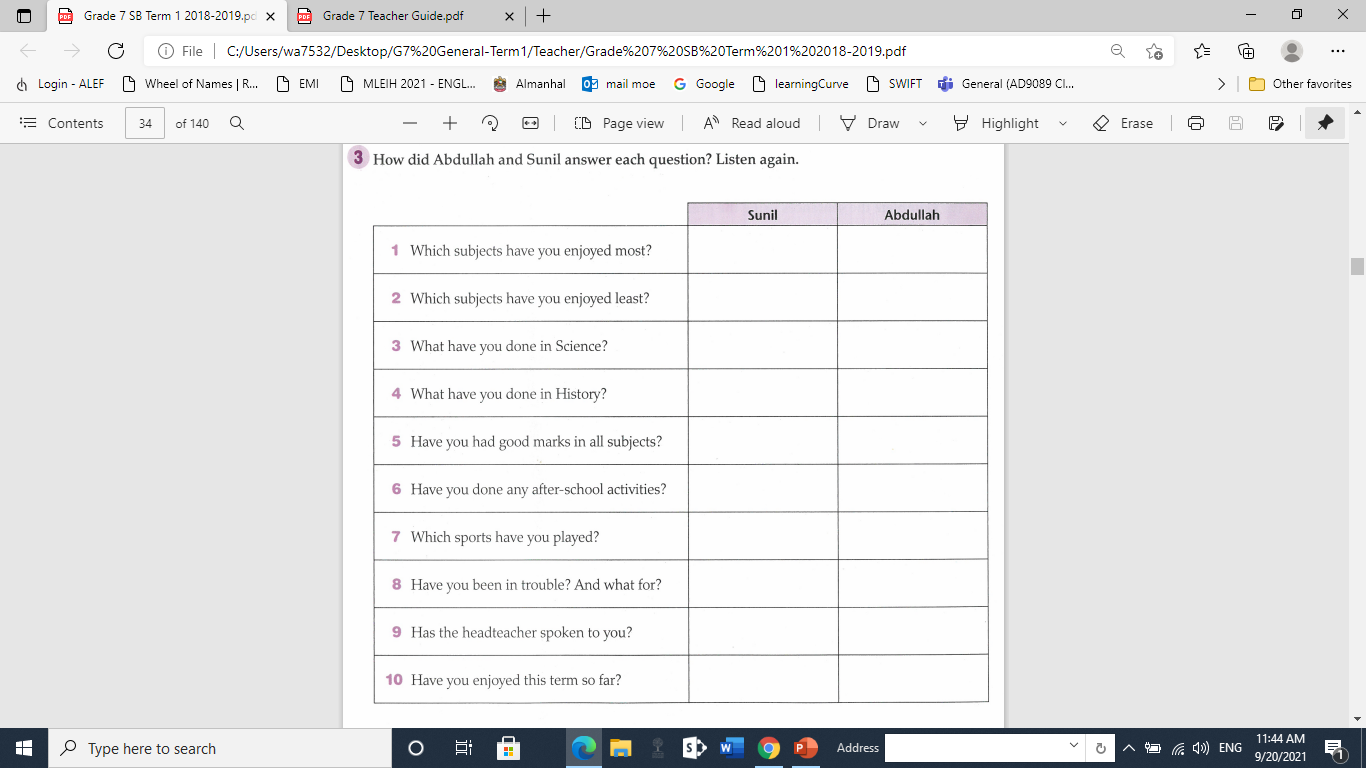 English
Science
Geography
History
The body, the skeleton and joints..
The ancient Greek.
The marks have been OK.
 He got an A for Science
We do not know how Abdullah did in all subjects. He got an A for English
No
He joined the school orchestra.
Football
Volleyball
Yes. He kicked a football through the staffroom window.
Yes. He was 10 minutes
 late for a lesson.
Yes. He spoke to him about the window.
Yes. He said, ‘Good morning, Abdullah’.
Yes
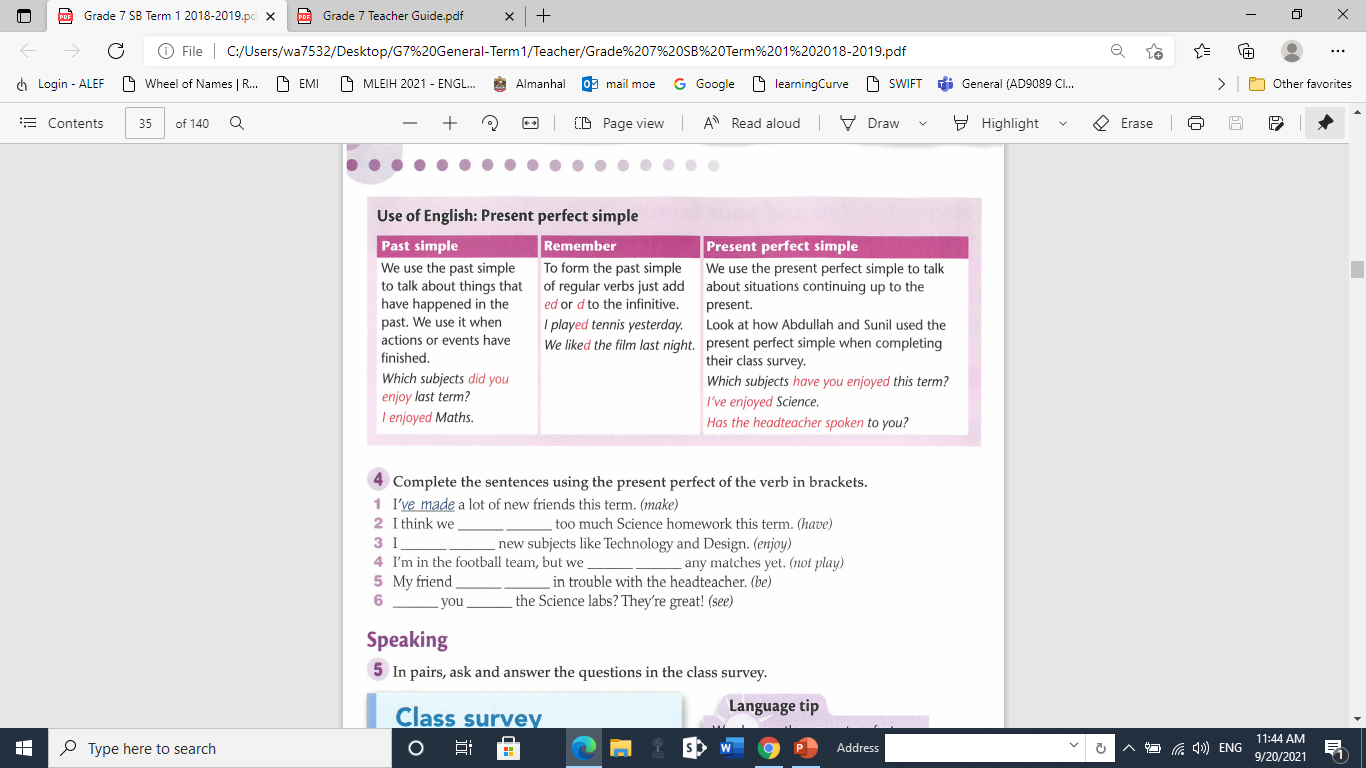 Coursebook – Page 17
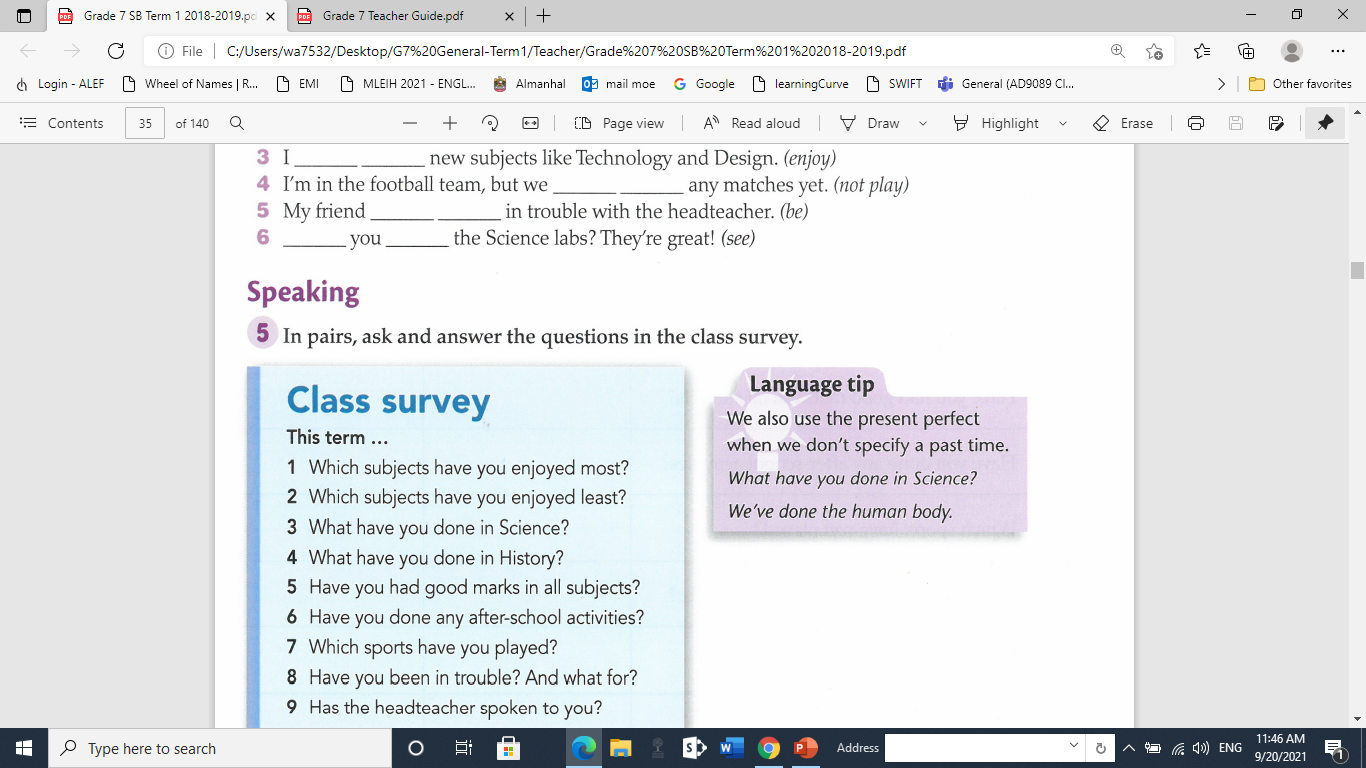 Coursebook – Page 17
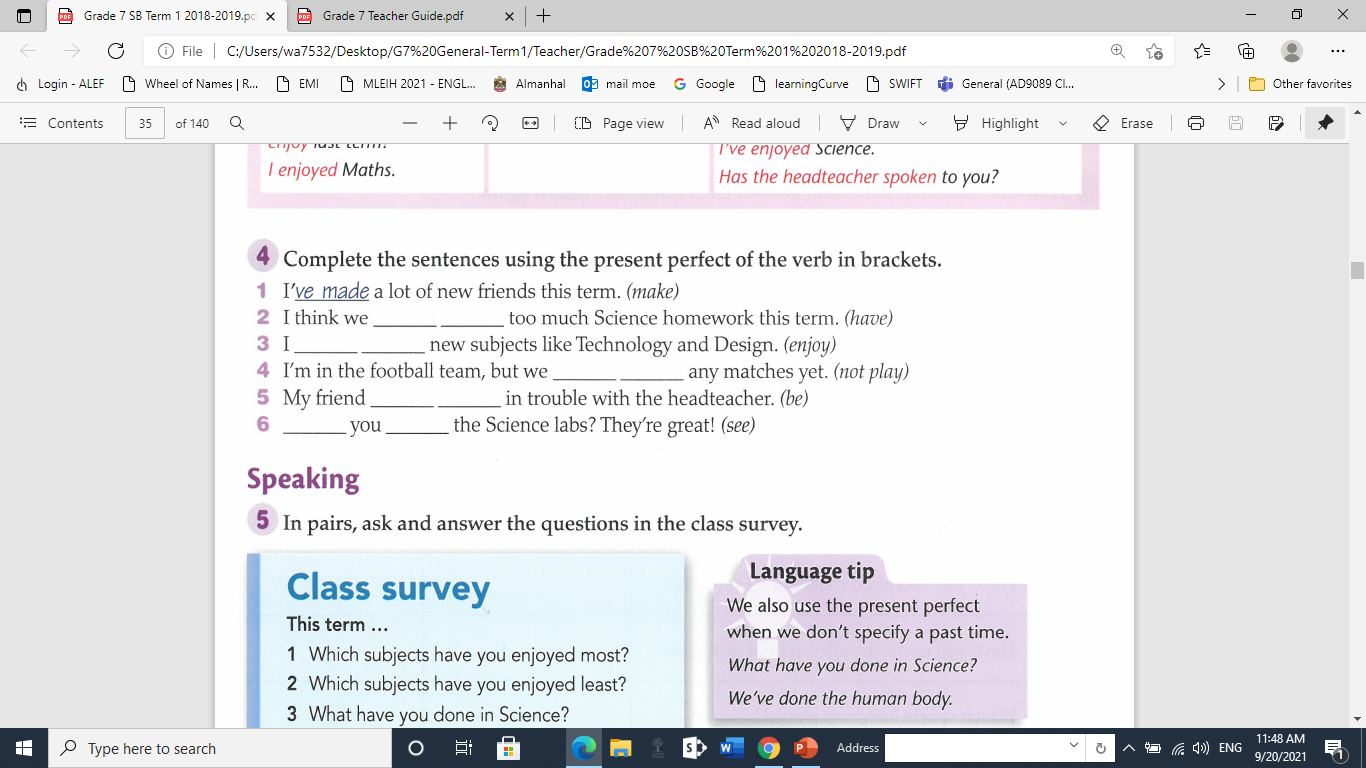 have had
have enjoyed
haven’t played
have been
Have        enjoyed
Coursebook – Page 17
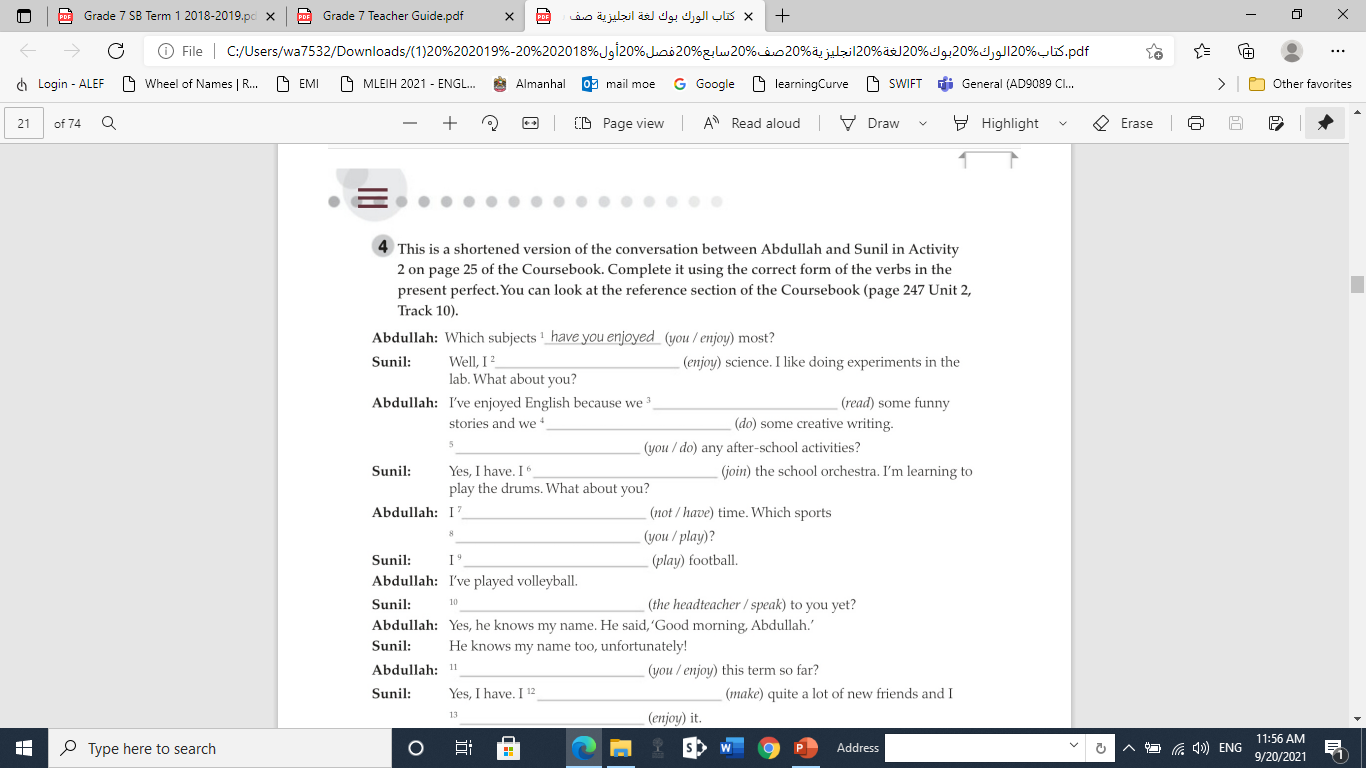 have enjoyed
have read
have done
Have you do
have enjoyed
Haven’t had
have you played
have played
Have the headteacher spoken
Have you enjoyed
have made
Workbook – Page 19
have enjoyed
Objective
01
listen to two learners for specific details about school life.
02
Use the present perfect simple. (Alef L11)
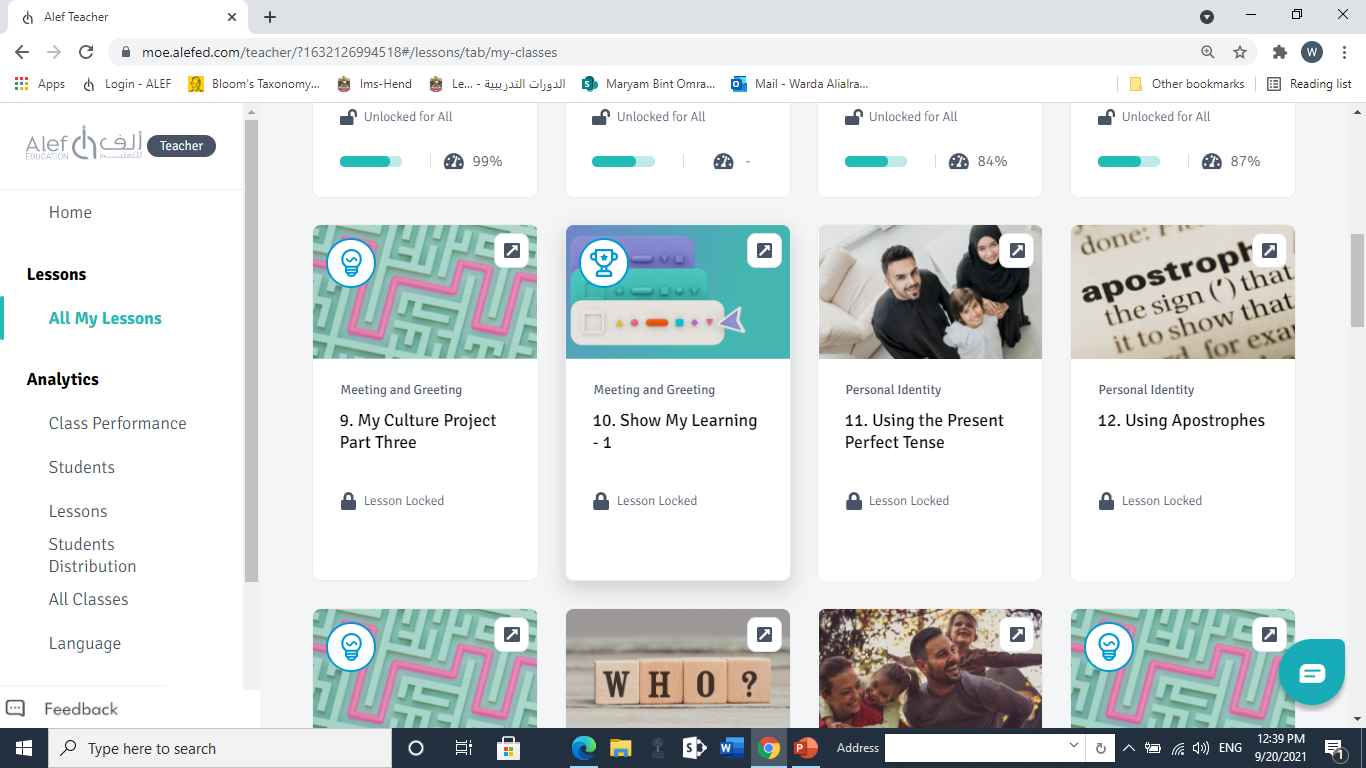 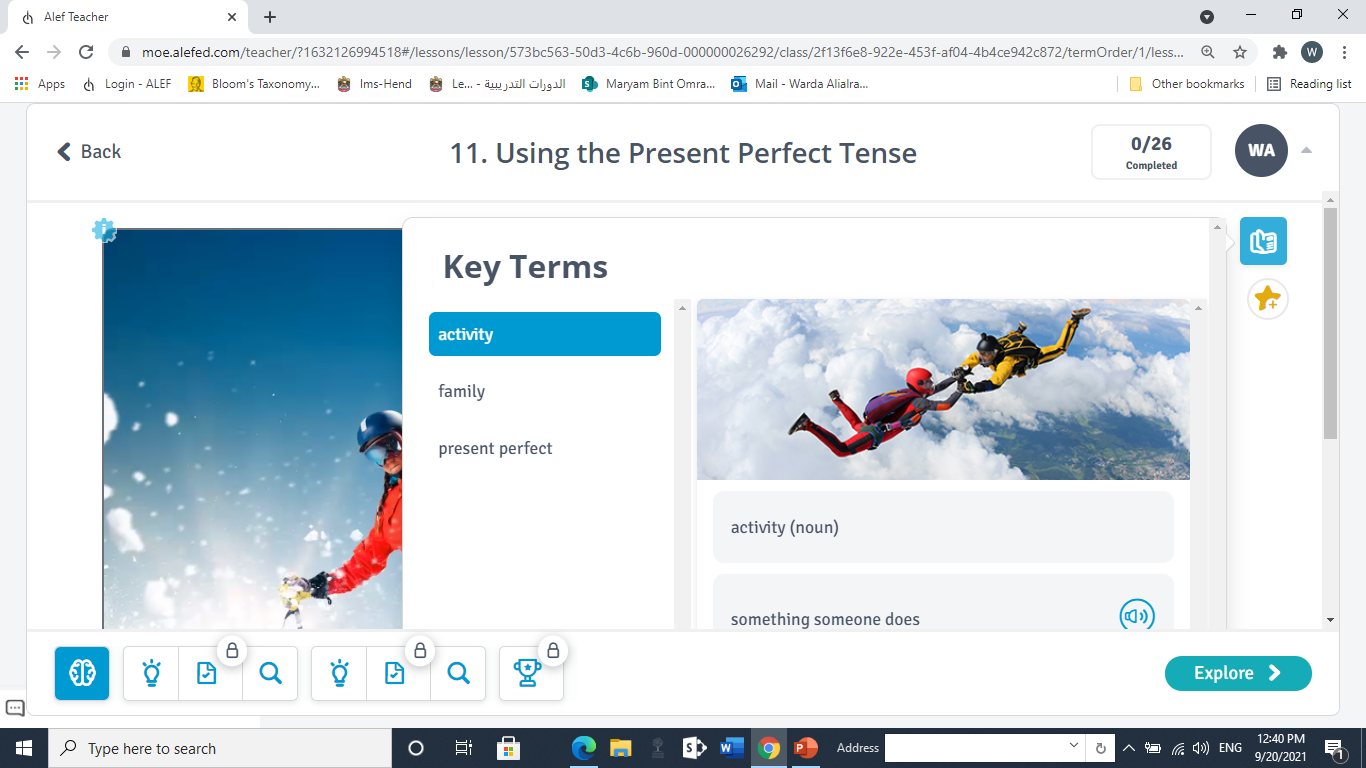 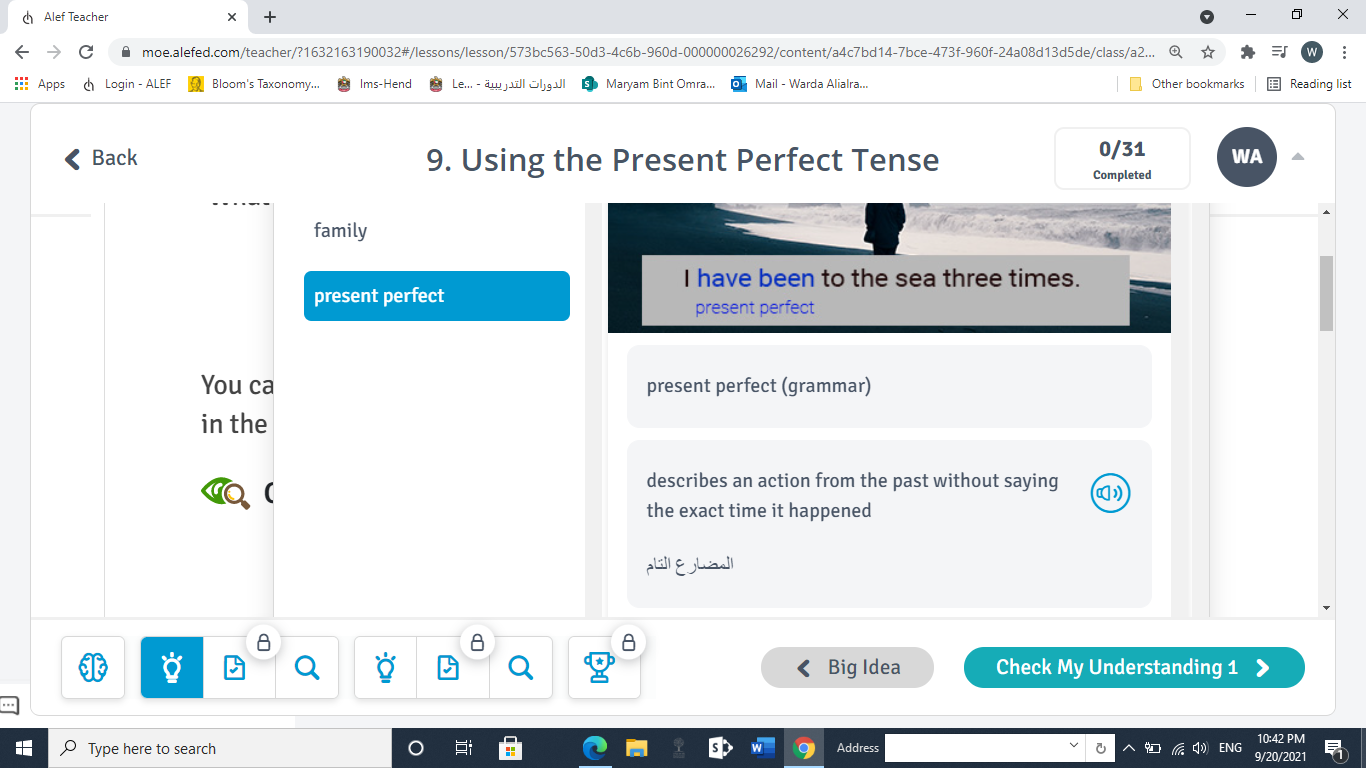 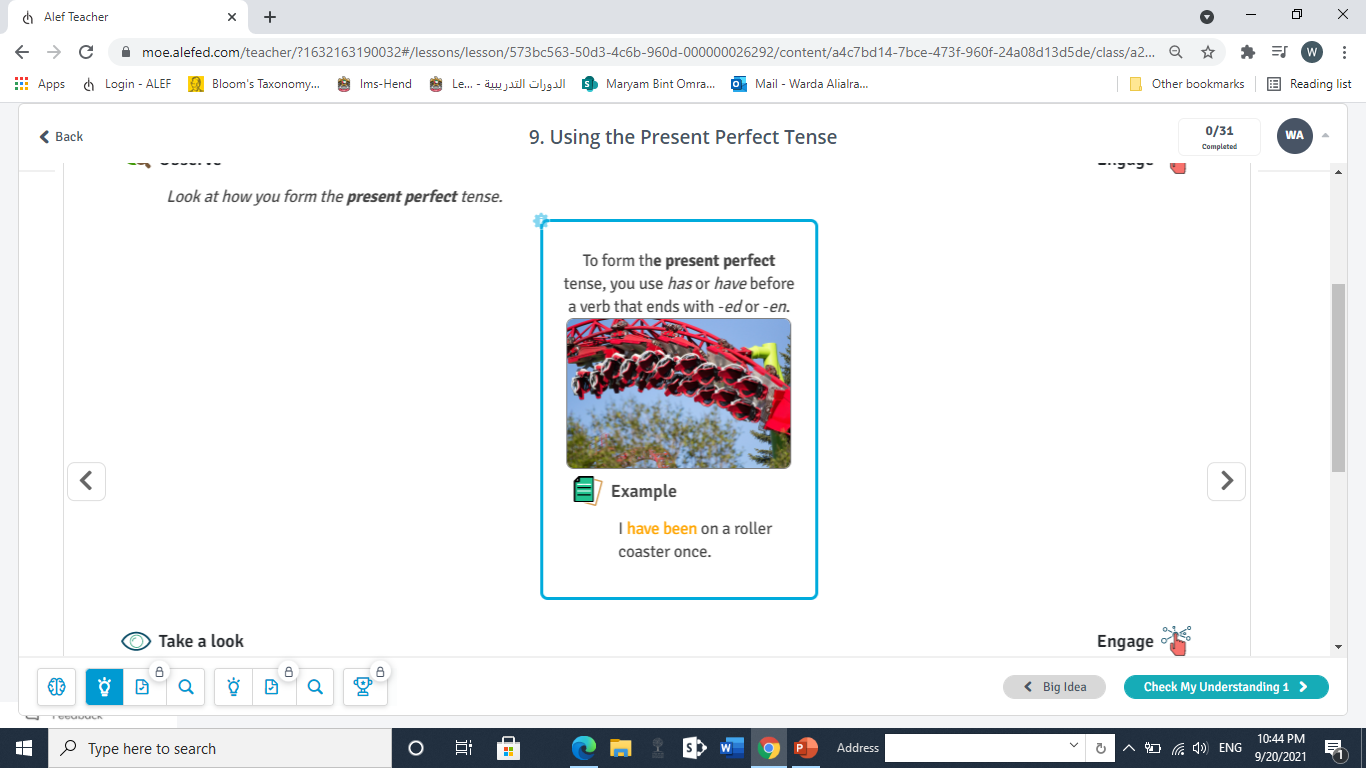 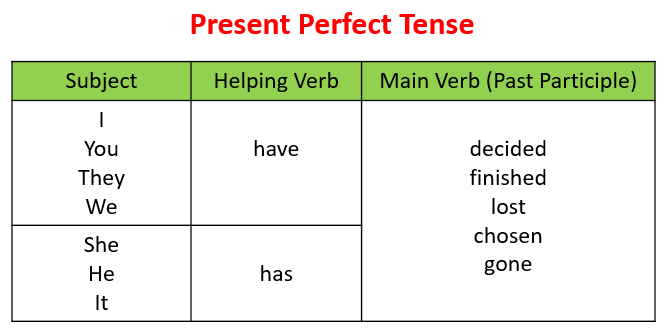 Plural
Singular